Проектная работа 
«Кострома – столица 
(древняя, ювелирная, сырная)»

Автор: Мамонтов Алексей Викторович 
5-й класс 
Российская Федерация, Костромская область, г. Кострома, 
МБУ ДО города Костромы «Центр творческого развития «Академия»





Научный руководитель: 
Воробьев Андрей Михайлович – методист
МБУ ДО города Костромы ЦТР «Академия»
                                            


г. Кострома, 2019 год
Кострома – мой любимый город
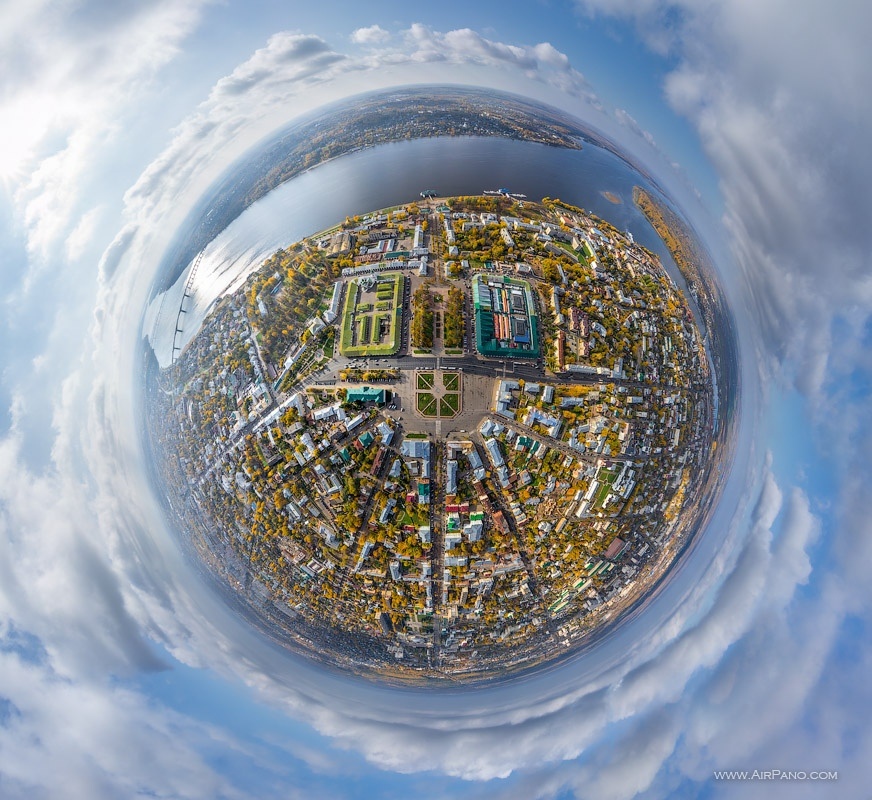 Цель проекта.

Рассказать о моём городе 
разным людям планеты.

Задачи проектной работы.
 
Собрать информацию о Костроме как о столице древнего княжества, сырной, ювелирной столице.
Изучить принцип создания почтовой открытки.
Создать и изготовить открытки.
Распространить информацию о Костроме с помощью посткроссинга.
Мой личный кабинет и работа посткроссинга
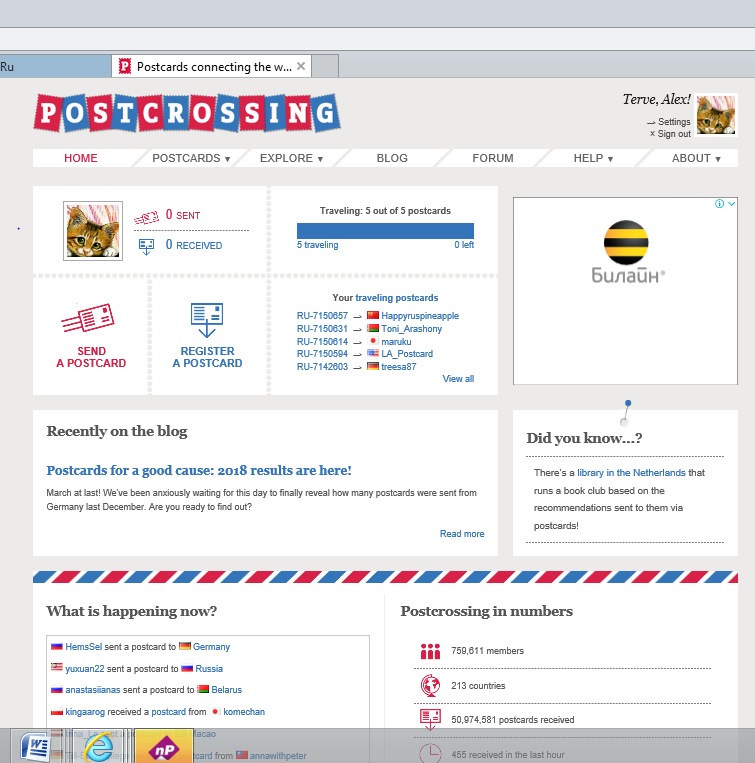 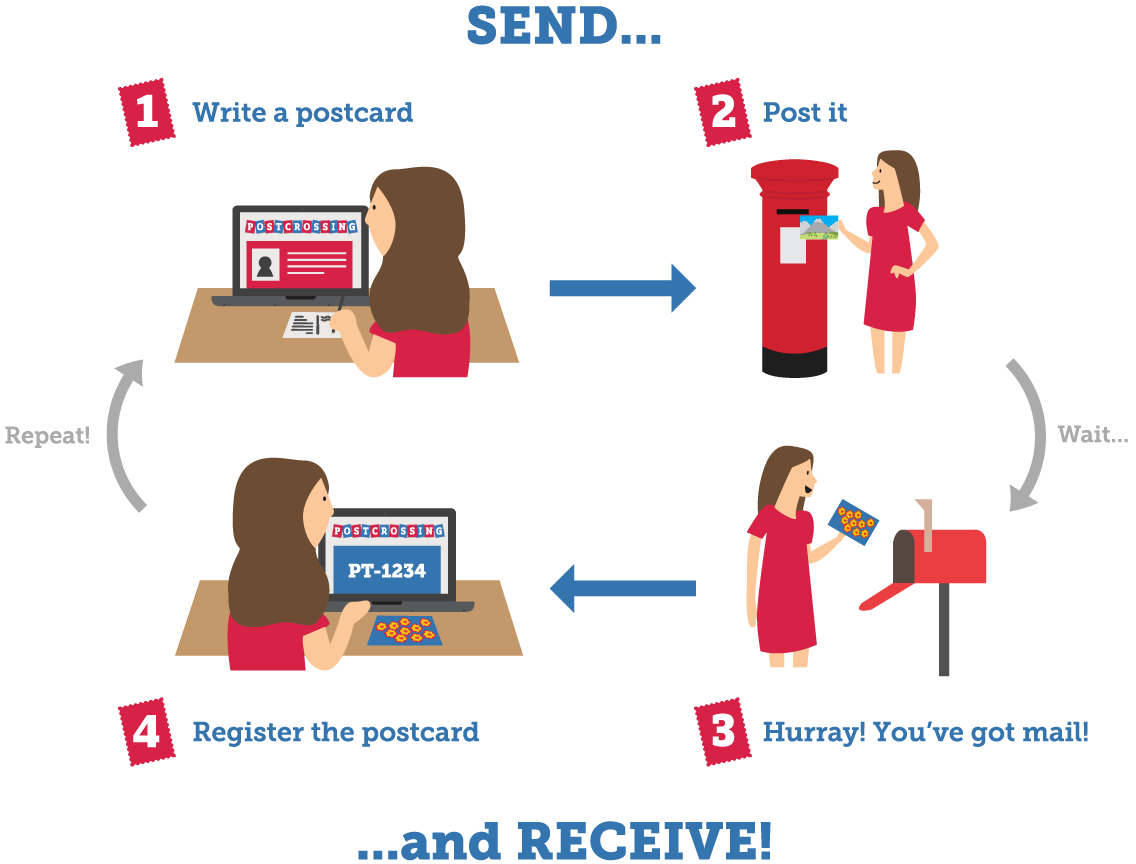 Здесь была реклама
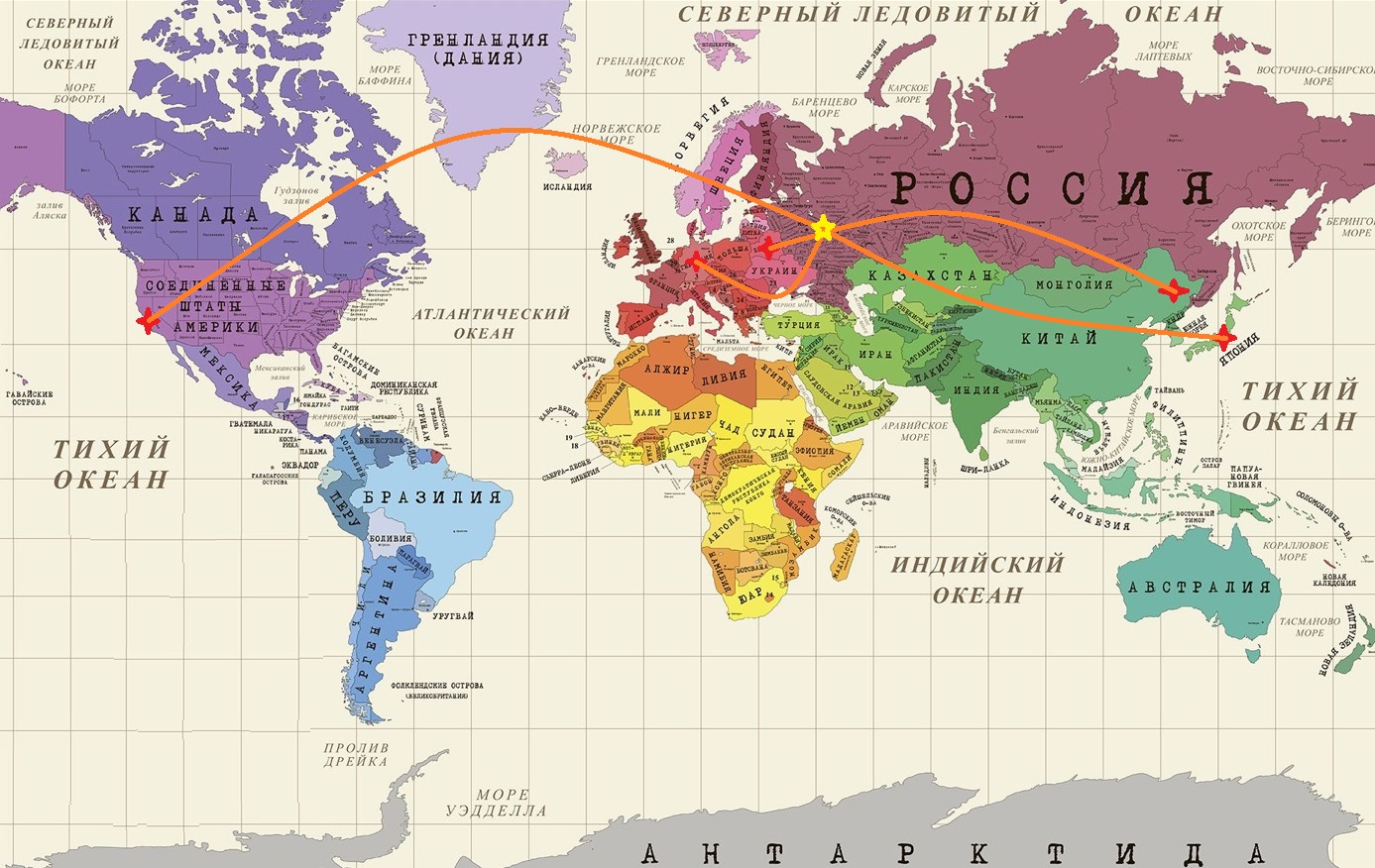 Тереза из Германии
Люк из США
Юмико из Японии
Антонина из Белоруссии
Анна из России, живёт в Китае
Работа с сервисом NetPrint
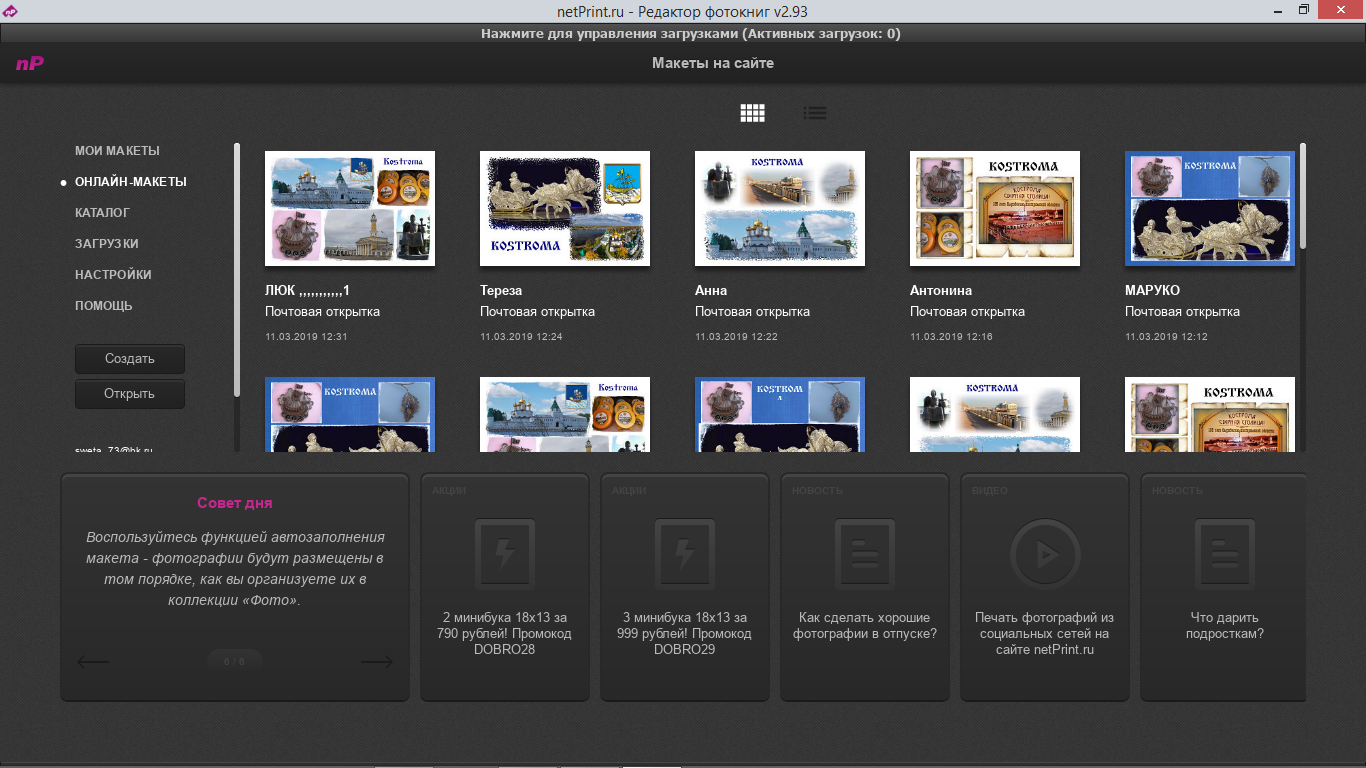 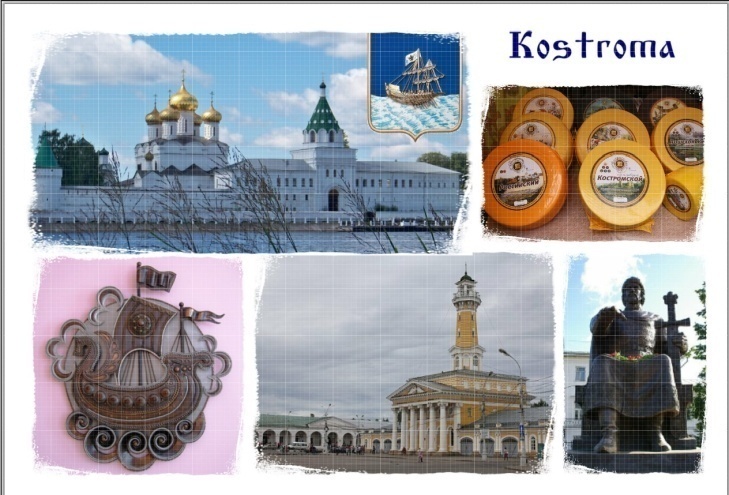 Мои открытки
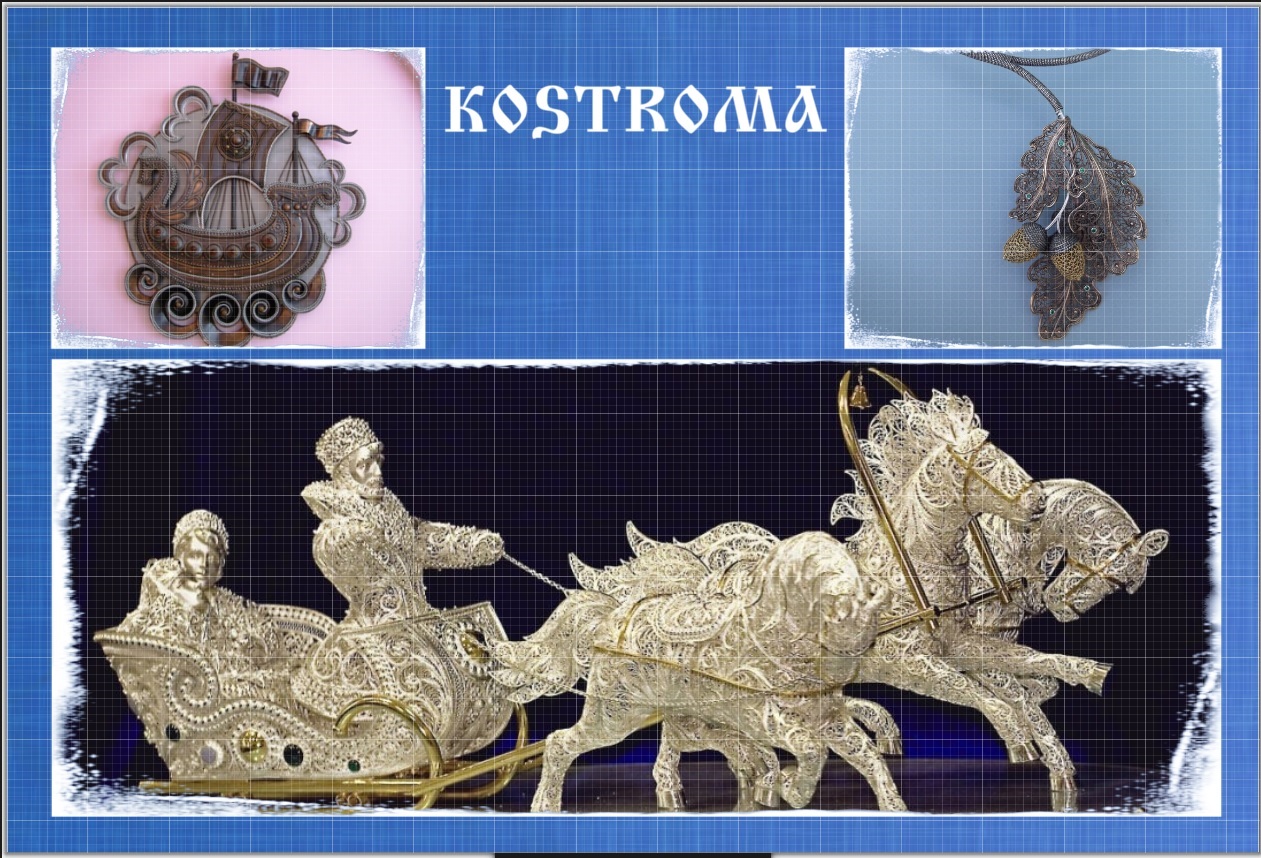 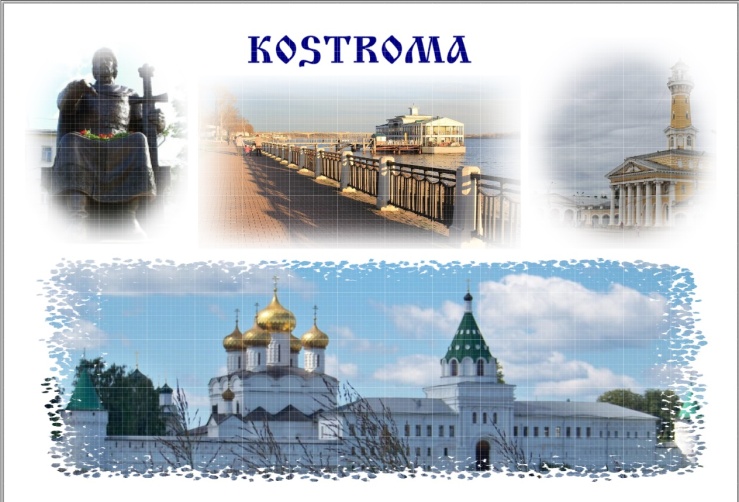 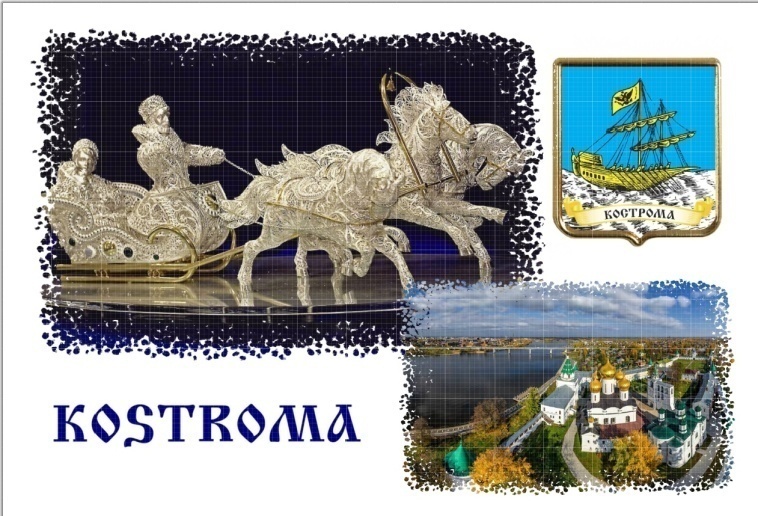 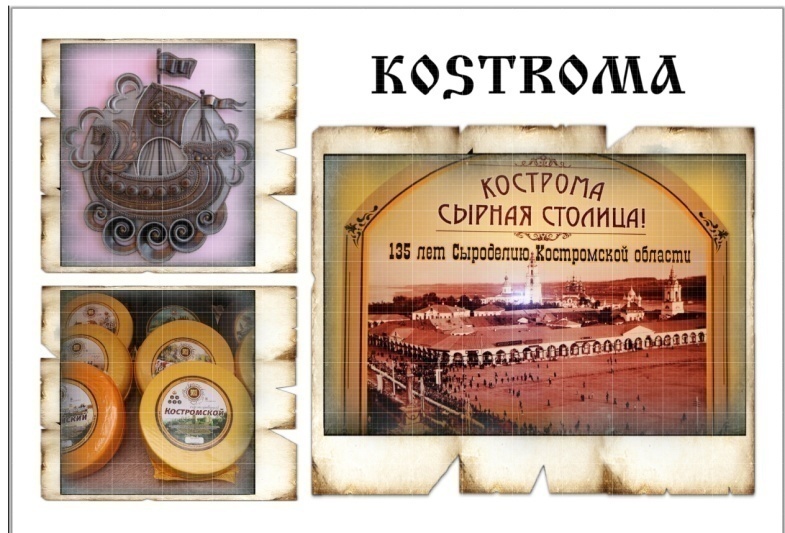 Мои открытки
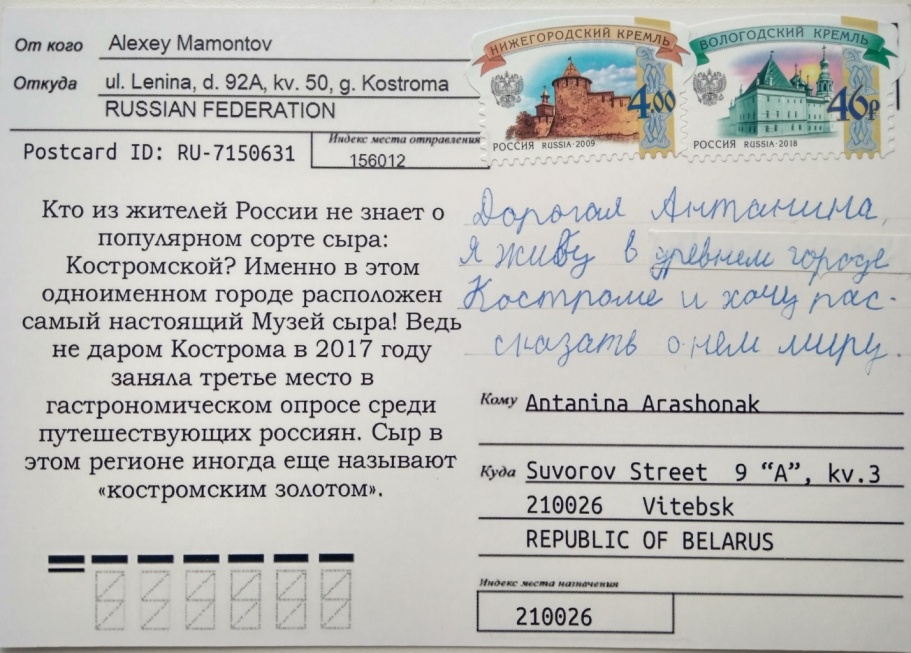 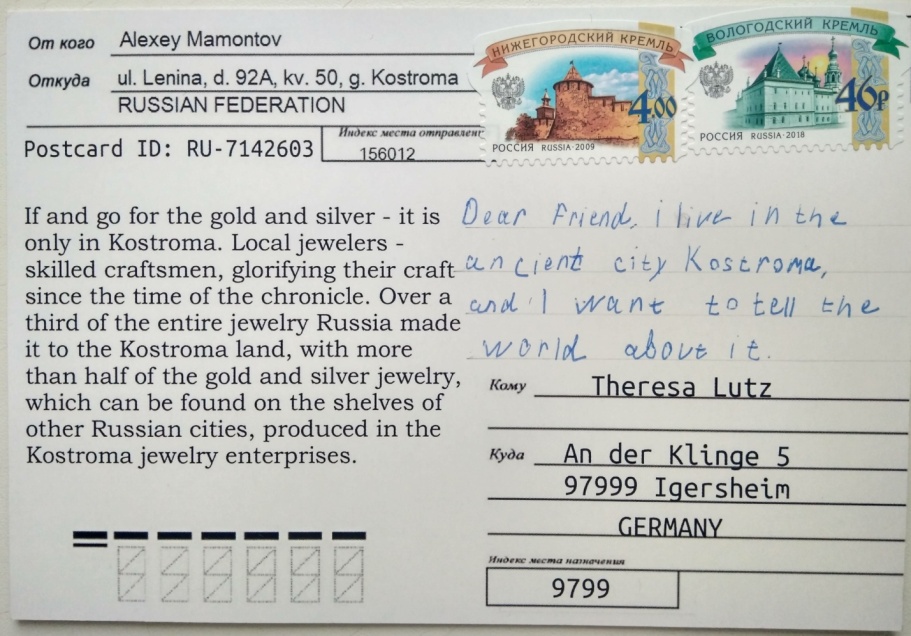 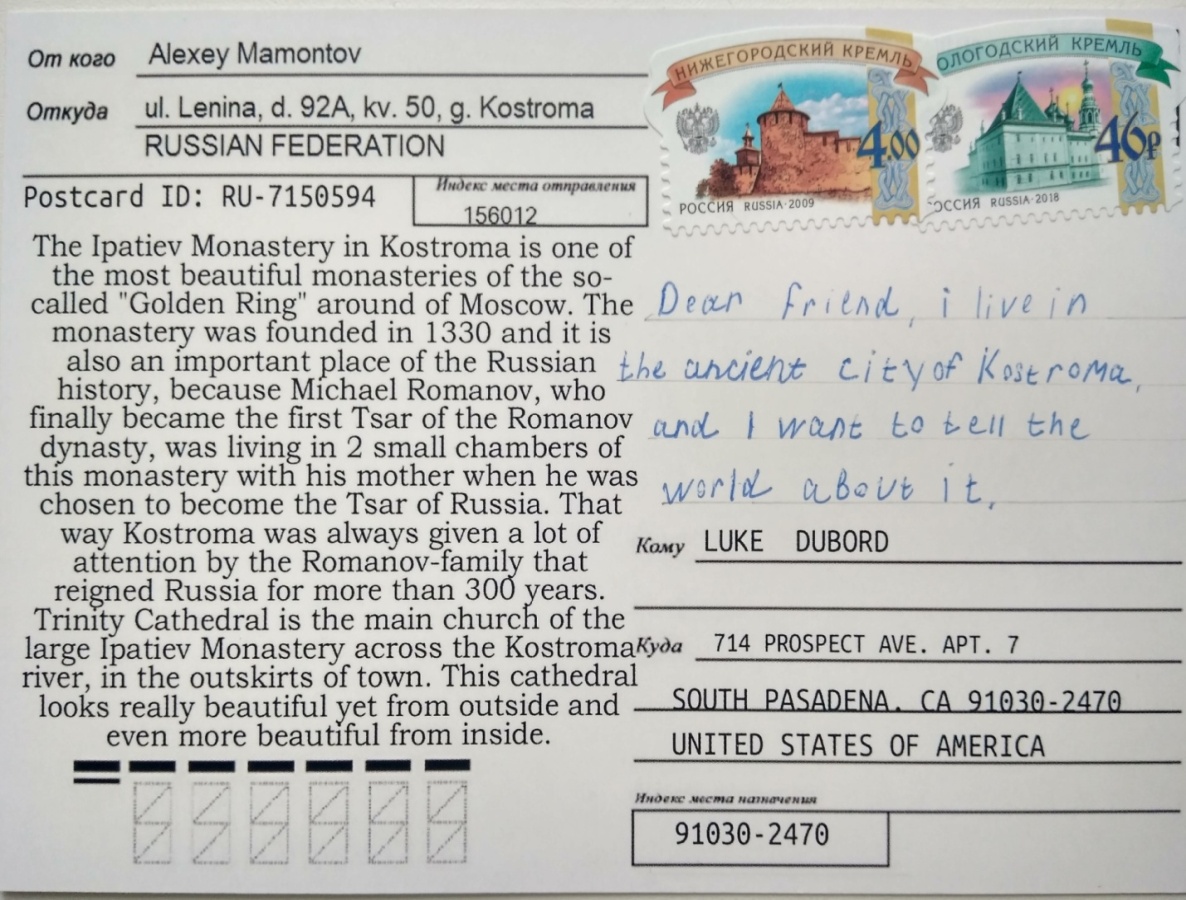 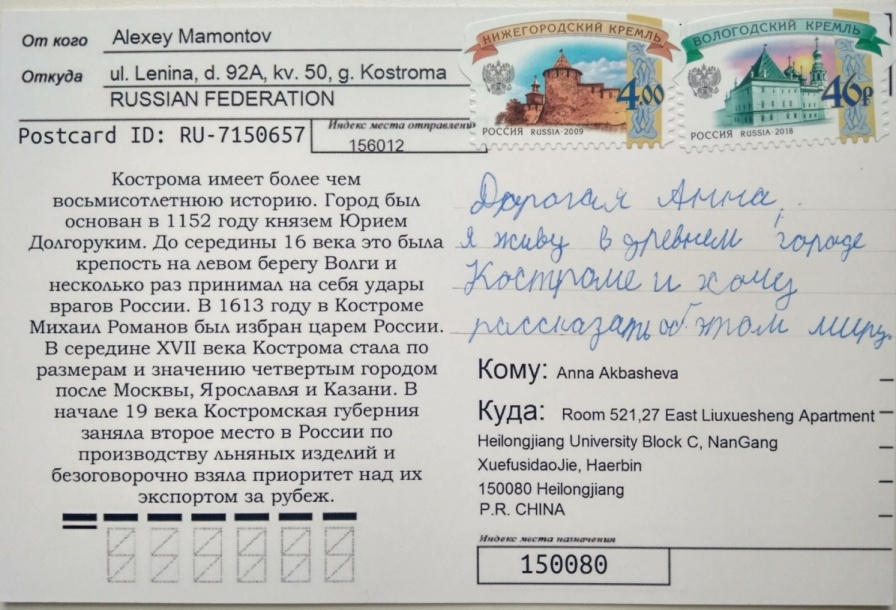 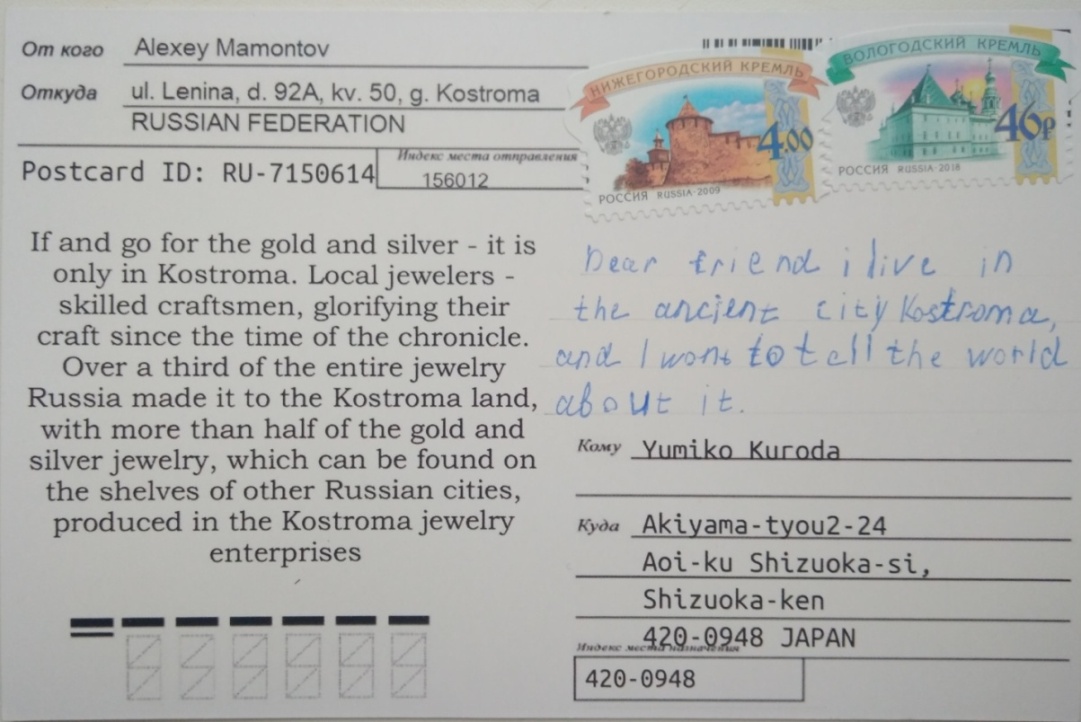 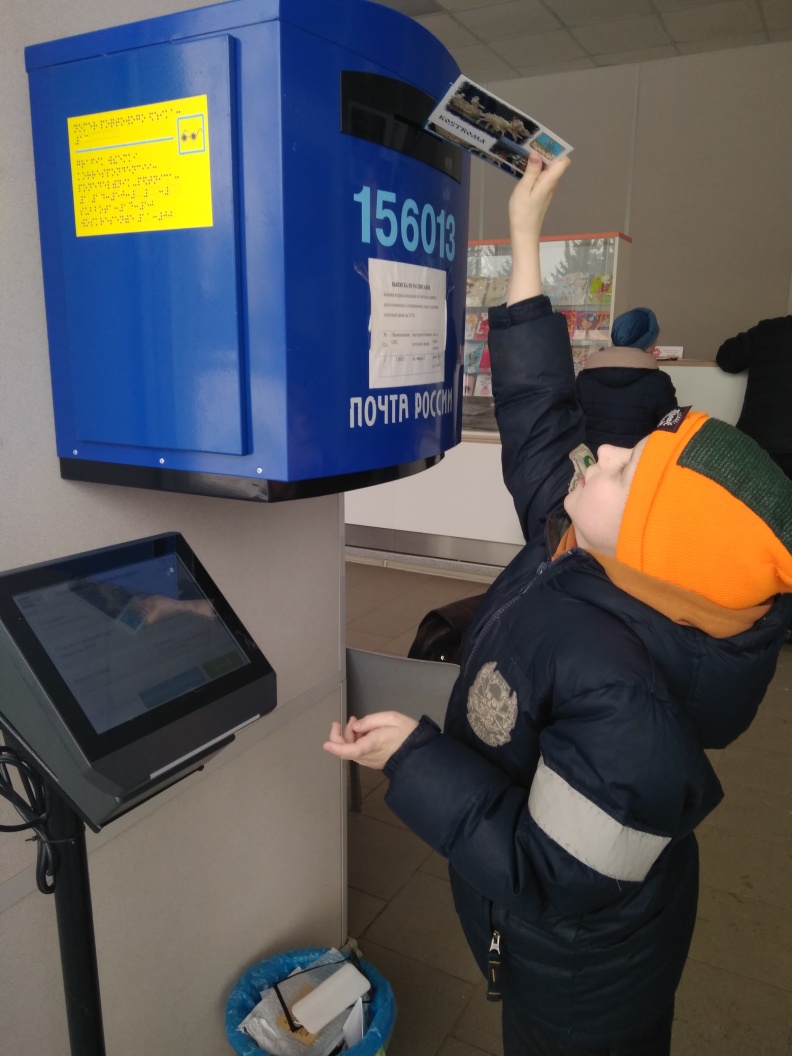 Выводы
Работая над проектом, я узнал много нового о моем родном городе, узнал, как можно создать почтовую открытку, научился пользоваться сервисом Яндекс.Переводчик. 

Когда мои открытки дойдут до своих адресатов, еще несколько человек в мире узнают о нашем замечательном городе.
Список источников информации:
Что такое Посткроссинг[Электронный ресурс]. - Режим доступа: Http://vladimir-trokhin.ru/uvletcheniya-i-vozrast/tchem-tolyko-ne-uvlekayutsya-lyudi-postkrossing.html, свободный
Официальный сайт PostCrossing [Электронный ресурс]. - Режим доступа: https://www.postcrossing.com, свободный, требуется регистрация.
Сайт Красносельского музея ювелирногои народно-прикладного искусства [Электронный ресурс]. - Режим доступа:http://kostromamuseum.ru/affiliate/krasnoselskij-muzej/o-filiale-krasnoe/, свободный
Фото Костромы[Электронный ресурс]. - Режим доступа: https://wikiway.com/russia/kostroma/photo/, свободный
Сайт Администрации  города Костромы[Электронный ресурс]: - Режим доступа: http://www.gradkostroma.ru/, свободный
Сервис для создания открыток NetPrint.ru [Электронный ресурс]: - Режим доступа: http://www.netprint.ru/, свободный, требуется регистрация
Сервис Яндекс.Переводчик [Электронный ресурс]: - Режим доступа: https://translate.yandex.ru/, свободный
Иллюстрации из открытых источников Сети Интернет
Спасибо за внимание